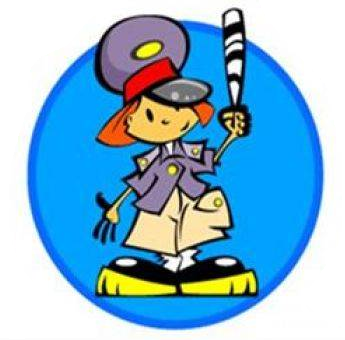 Безопасная 
дорога 
в детский сад
МБДОУ детский сад 
«Аленушка»
(с. Новиковка)
Улица для ребёнка – это яркий мир, полный разнообразных, привлекательных для него явлений (машин, зданий, движущихся пешеходов, предметов и пр.), насыщенный интересными событиями, участниками которых может стать  и сам ребёнок. А здесь как раз и подстерегает его опасность.
Одной из основных причин дорожно - транспортных происшествий с детьми является незнание ими Правил дорожного движения.
В качестве важного условия сознательного заучивания правила безопасного поведения выделяется формирование у детей знаний.
Первый этап работы – это диагностика уточнения представлений детей о правилах безопасности, это поможет определить  знания детей, уровень их возможностей.
Второй этап – расширение первоначальных детских представлений, накопление новых знаний о правилах безопасности через занятия, беседы с детьми, заучивание рифмованных правил.
Третий этап – закрепление полученных знаний и формирование сознательного отношения к соблюдению правил безопасности с помощью чтения и обсуждения произведений художественной литературы,   игр  - драматизаций, наблюдений, экскурсий.
Четвёртый  этап – формирование у детей чувства  ответственности.
Пятый этап – развивать у детей чувство контроля и самоконтроля.
1. Формы и методы ознакомления дошкольников с правилами ДД
Беседа: - Почему детям нельзя выходить на улицу без взрослых?
- Почему нельзя играть на тротуаре?
- Что обозначают сигналы светофора?
- Какие дорожные знаки вы знаете?
- Где маленькие дети могут кататься на велосипеде?
Беседа носит разъяснительный, познавательный и определяющий характер.
2.Образовательные ситуации:
а) Непосредственно организованная образовательная деятельность по развитию элементарных математических представлений:
- Дифференцирование пространственных направлений (по какой стороне улицы надо идти, если нет тротуара...)
- Учить пользоваться планами, моделями, схемами (найти дорогу по словесному описанию, рисунку, схеме)
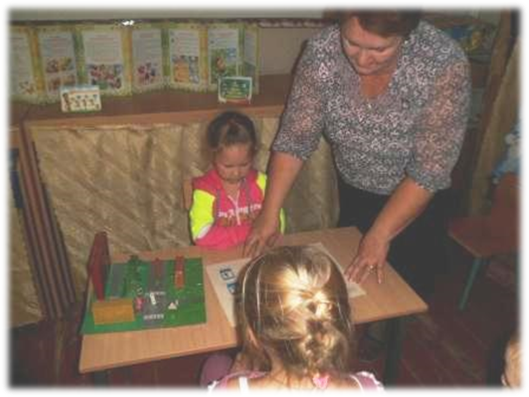 б) Непосредственно организованная образовательная деятельность по развитию речи:
- Рассматривание картин и иллюстраций;
- Составление описательных рассказов из личного опыта.
- Разучивание стихотворений.
- Чтение художественной литературы.
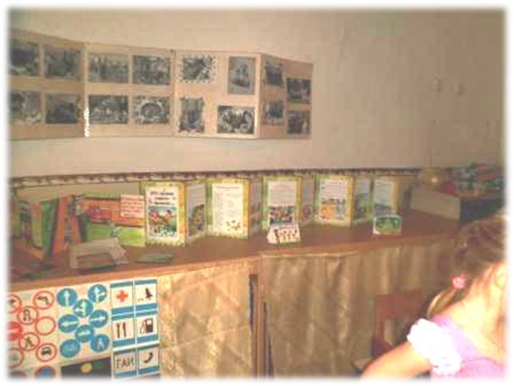 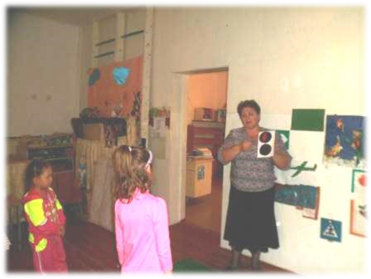 в) Непосредственно деятельность конструирования:
- индивидуальные и коллективные работы «Зебра пришла в наше село», «Транспорт на улицах села»
- книжки-раскраски «Азбука  маленького пешехода»,  «Здравствуй светофор!» «Я на улице».
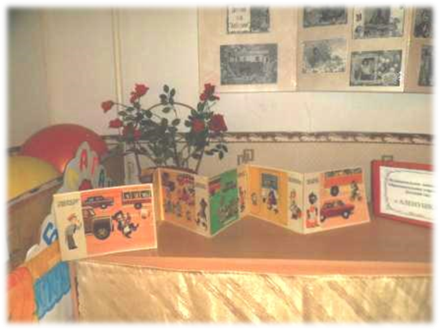 3.Экскурсии.
- ознакомление детей с улицей (перекрёстки, дорожные знаки) .
Целы: закрепить представления о ПДД на наглядном примере.
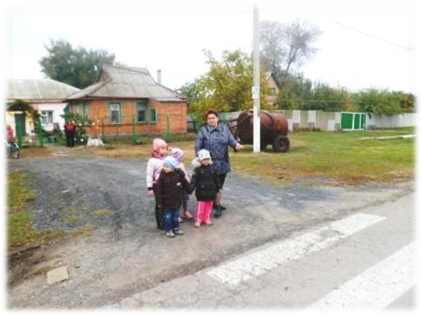 4. Использование возможностей  развивающей среды:
- настольно-печатные игры (лото, пазлы, домино , разрезные картинки и т.д.)
- наборы иллюстраций , плакатов, знакомящие дошкольников  с правильным и неправильным поведением на улице.
- детская художественная литература в книжном уголке.
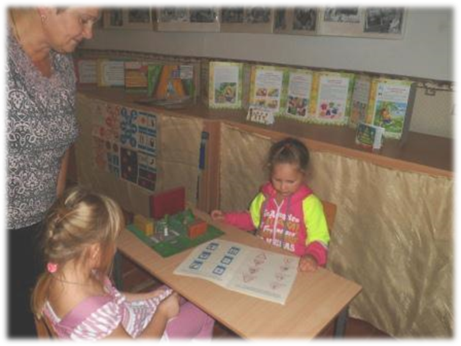 5. Ролевые игры:
- атрибуты для игр подбираются по интересам мальчиков и девочек.
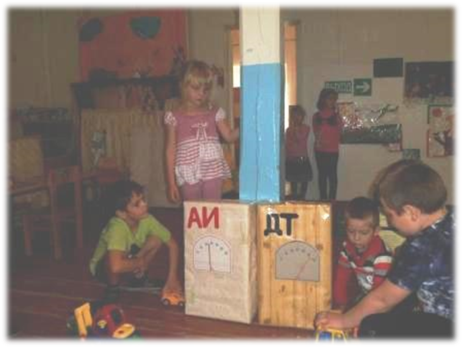 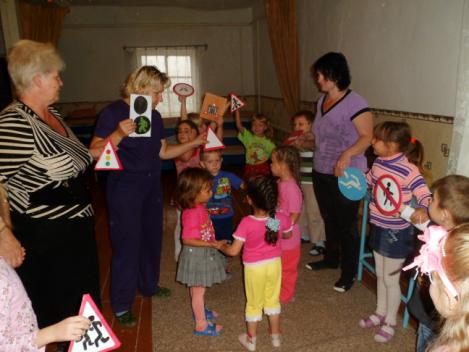 6. Комиссия по безопасности  ДД
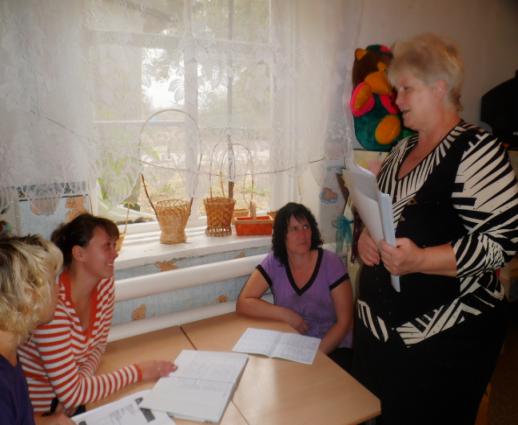 В целях организации и систематизации работы создана комиссия  за безопасность движения, в состав которой входят: 
 Северченко С.А., заведующий  МБДОУ детский сад «Алёнушка»;
 Терешкова Н.А., воспитатель;
 Петрухина О.И., родитель.